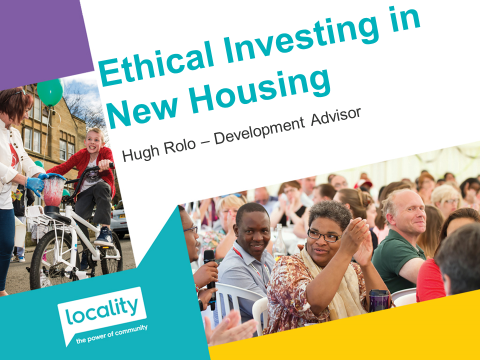 Long History of ethical investment
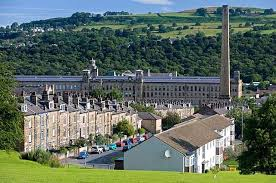 The Financial Crash
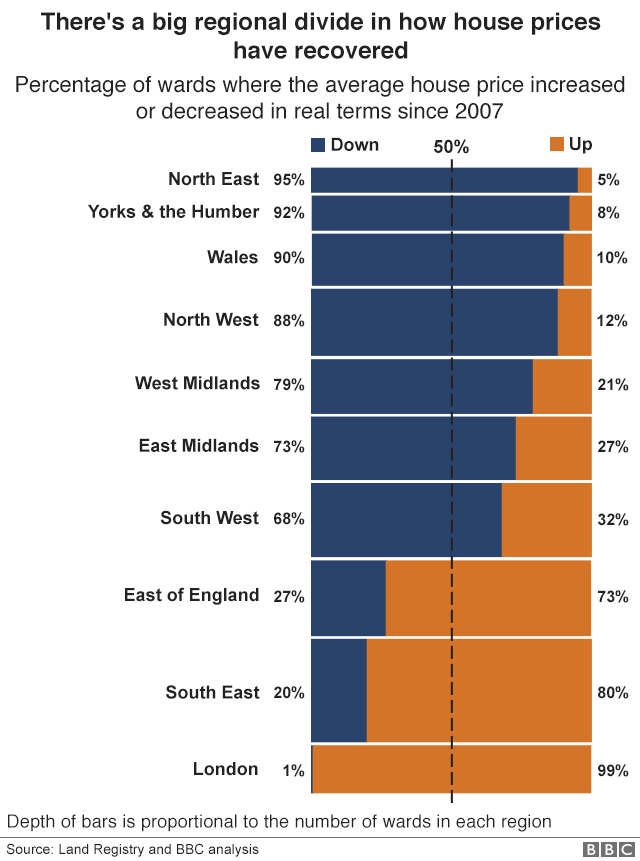 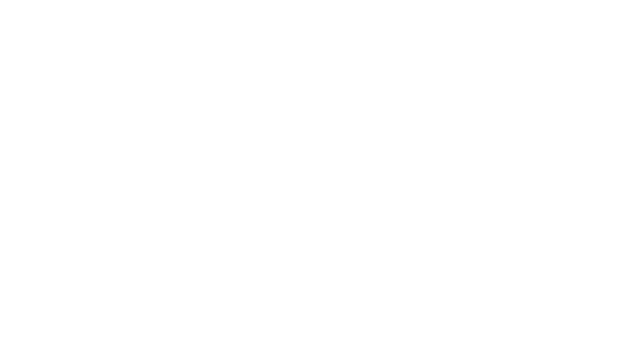 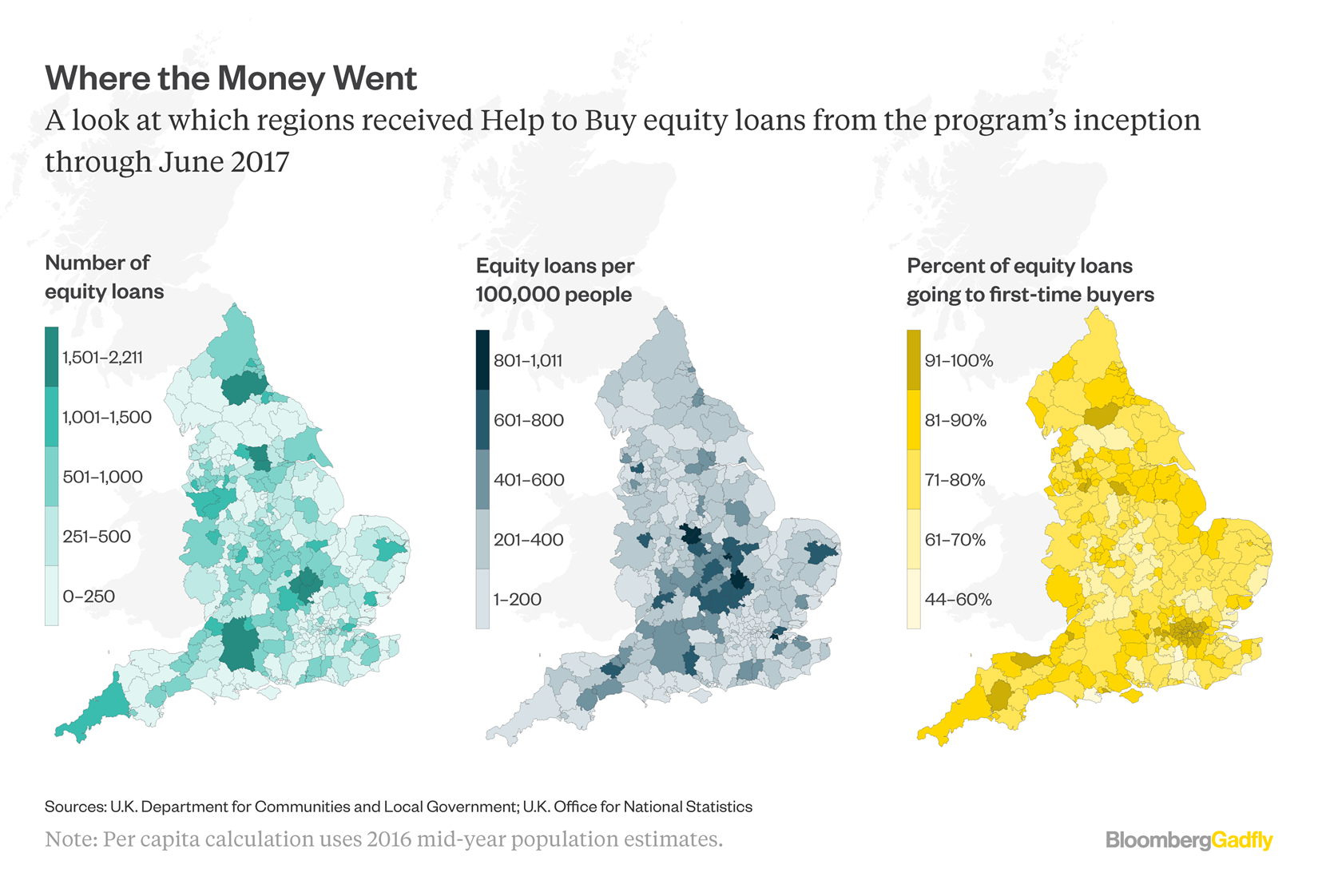 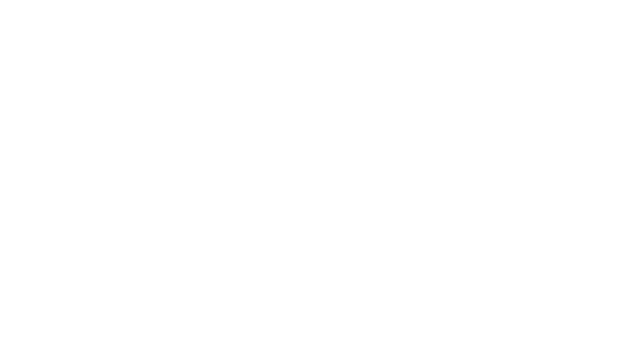 Enough gloom and doom, what can we do?
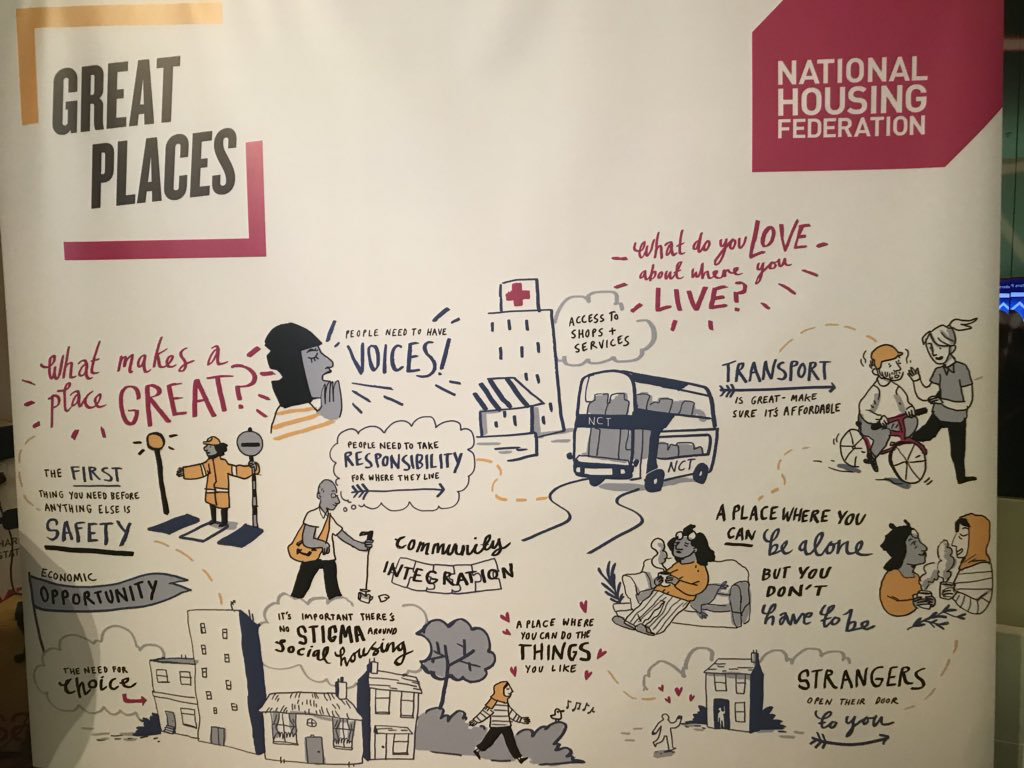 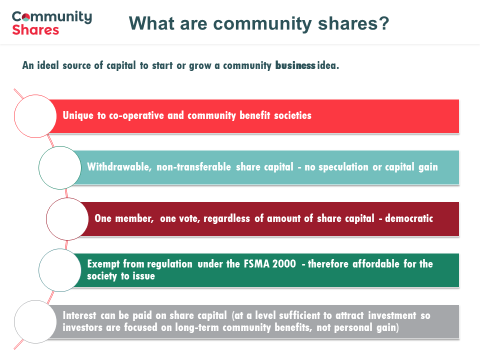 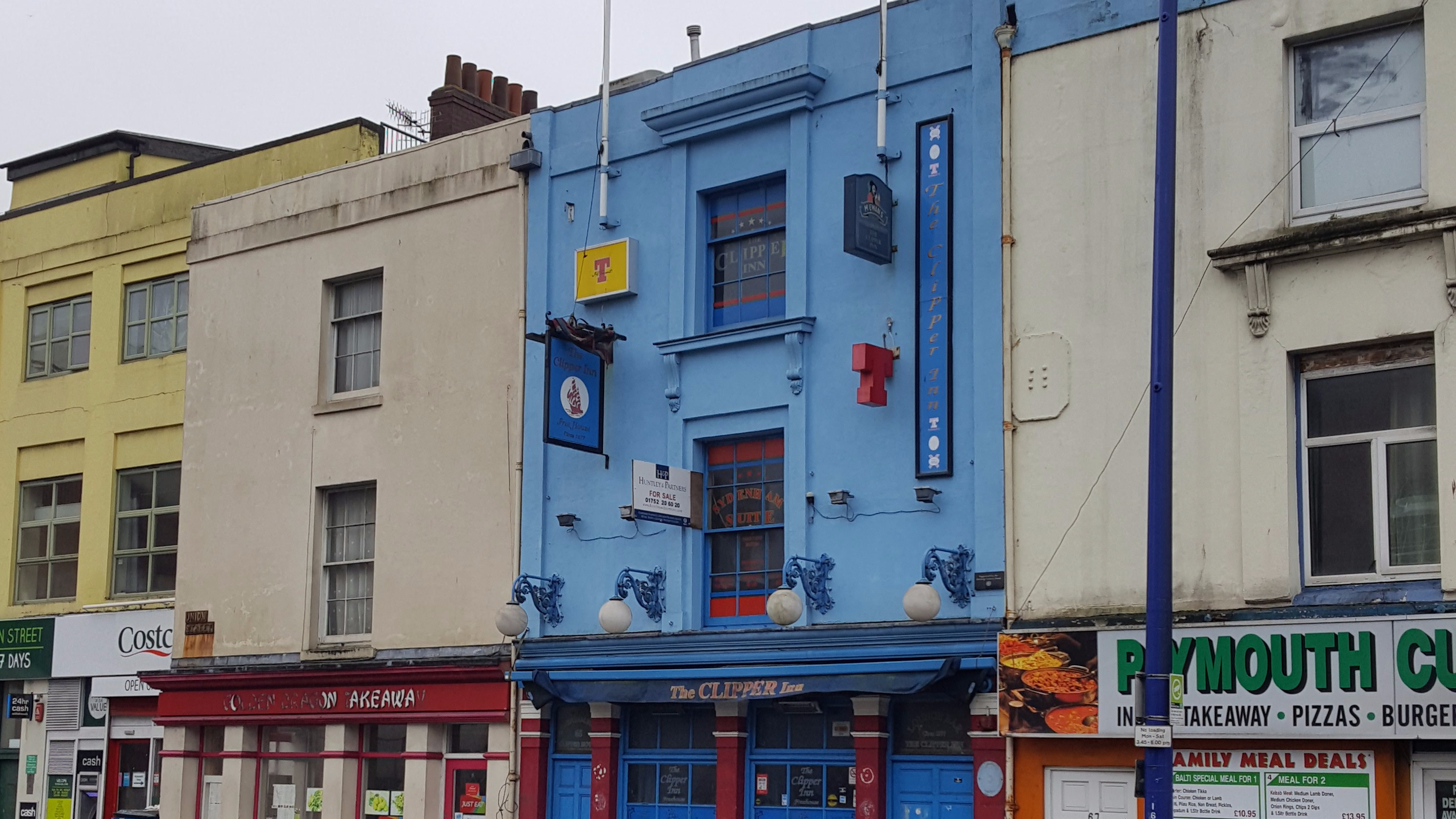 Climate Innovation District Leeds Community Homes
Yorspace
No bank of mum and dad
Cooperative principles
BRINGING AFFORDABLE HOMESBACK TO HEBDEN BRIDGE